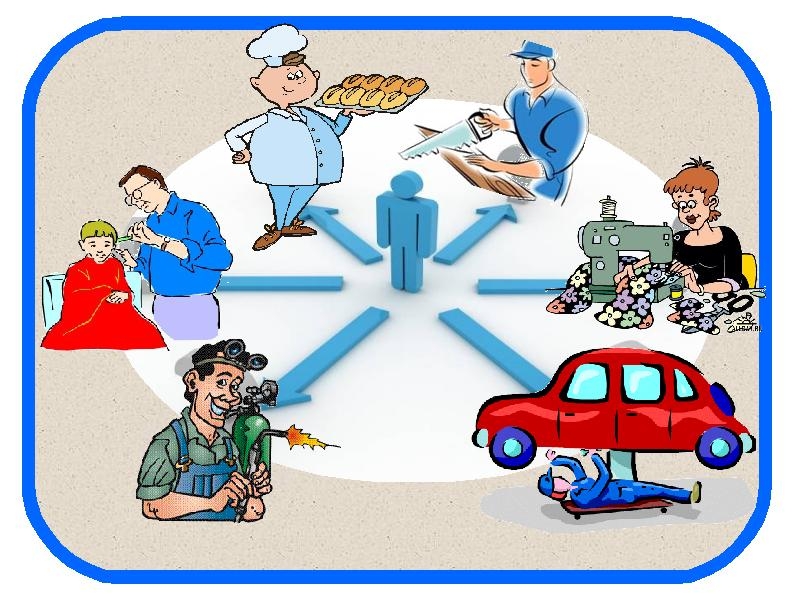 Профессия – это вид труда, который требует от человека определенных знаний и умений.
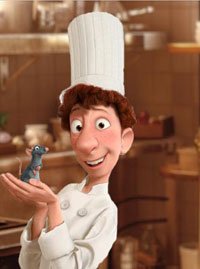 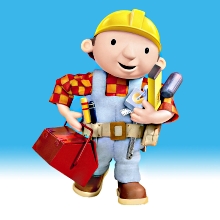 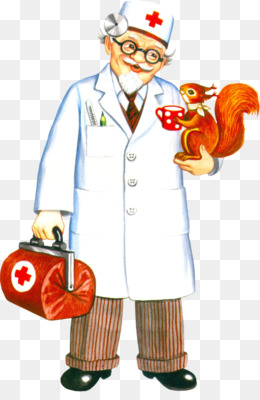 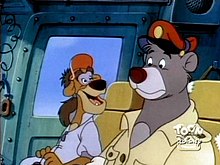 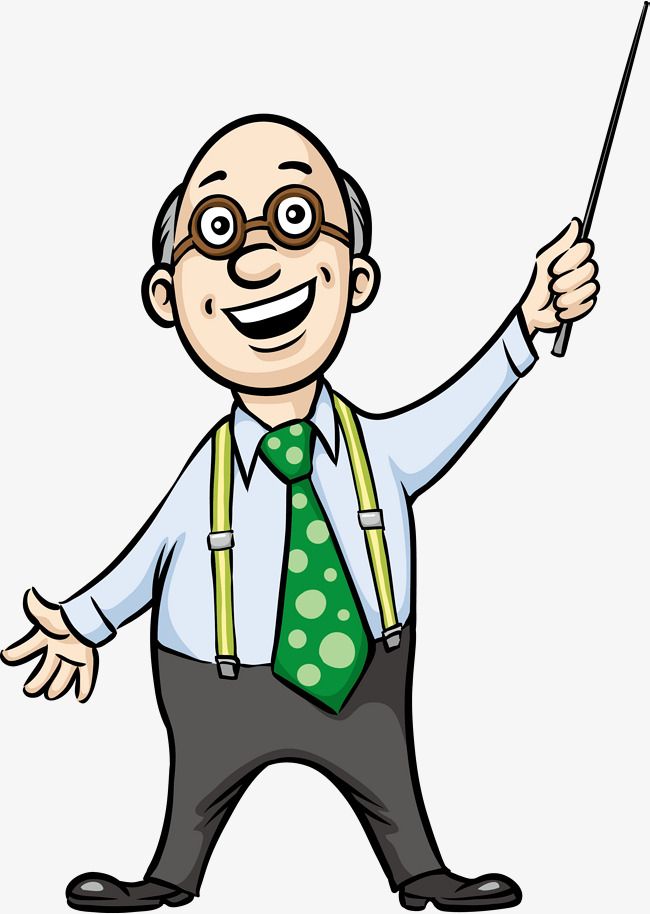 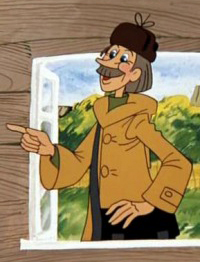 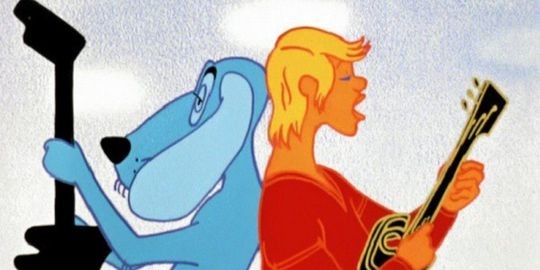 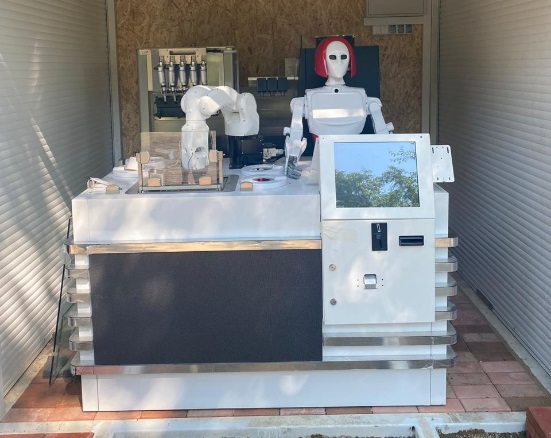 ?
Закончите предложения
1. Профессия должна быть…
2. Люди работают для…
3. В любой профессии самое важное – это…
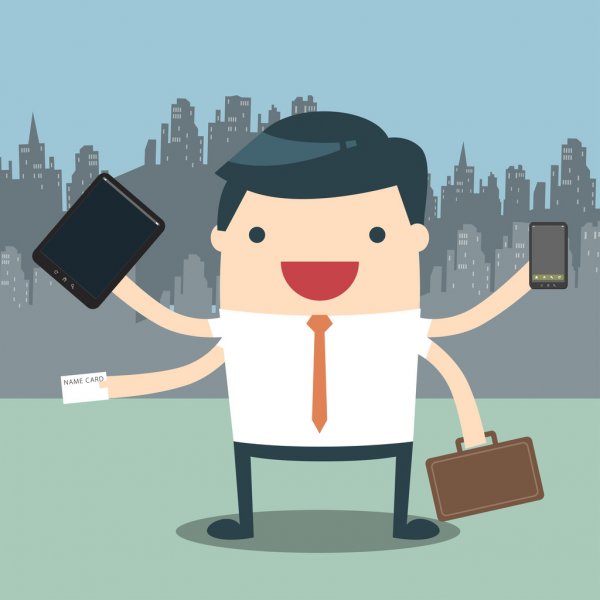